Qari mill-Ittra 
lil-Lhud
Lhud 12, 18-19.21-24
Ħuti, intom ma rsaqtux lejn in-nar materjali u jħeġġeġ tas-Sinaj; lejn dik is-swied u d-dalm u r-riefnu;
lejn dak id-daqq ta’ tromba u ħoss ta’ kliem li dawk li kienu jisimgħuh talbu 
bil-ħerqa biex ma jkellimhomx aktar.
Kienet hekk tal-biża’ dik id-dehra, li Mosè qal: 
“Qiegħed nitriegħed 
bil-biża’.”
Imma intom ersaqtu lejn
il-muntanja ta’ Sijon u lejn il-belt ta’ Alla l-ħaj, 
li hi Ġerusalemm tas-sema; ersaqtu lejn eluf ta’ anġli f’ġemgħa ferrieħa;
lejn il-ġemgħa tal-ulied ewlenin li isimhom hu miktub fis-sema; lejn Alla 
l-imħallef ta’ kulħadd; 
lejn l-erwieħ ta’ nies tajba
u perfetti; lejn Ġesù 
l-medjatur ta’ patt ġdid; 
u lejn id-demm imraxxax
tiegħu li jitkellem b’mod aqwa minn dak ta’ Abel.
Il-Kelma tal-Mulej.
R:/ Irroddu ħajr lil Alla
Salm Responsorjali
R:/ Naħsbu, O Alla, 
fuq it-tjieba tiegħek.
Kbir il-Mulej, ta’ min ifaħħru ħafna
fil-belt ta’ Alla tagħna.
L-għolja qaddisa tiegħu,
għolja mil-isbaħ,
il-għaxqa tal-art kollha.
R:/ Naħsbu, O Alla, 
fuq it-tjieba tiegħek.
L-għolja ta’ Sijon 
fil-qalba tat-tramuntana;
hi l-belt tas-sultan il-kbir.
Alla fil-fortizzi tagħha
wera ruħu bħal sur qawwi.
R:/ Naħsbu, O Alla, 
fuq it-tjieba tiegħek.
Kif smajna, hekk rajna
f’belt il-Mulej 
tal-eżerċti,
fil-belt ta’ Alla tagħna.
Alla jżommha sħiħa 
għal dejjem!
R:/ Naħsbu, O Alla, 
fuq it-tjieba tiegħek.
Naħsbu, o Alla, fuq 
it-tjieba tiegħek 
f’nofs it-tempju tiegħek.
Bħal ismek, o Alla, hekk tifħirek, 
sa truf l-art jasal.
Il-leminija tiegħek 
bis-sewwa mimlija.
R:/ Naħsbu, O Alla, 
fuq it-tjieba tiegħek.
Hallelujah, Hallelujah
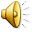 Is-Saltna ta’ Alla waslet, 
jgħid il-Mulej: 
indmu u emmnu 
fl-Evanġelju.
Hallelujah, Hallelujah
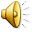 Qari mill-Evanġelju skont
San Mark
Mk 6, 7-13
R:/ Glorja lilek Mulej
F’dak iż-żmien, Ġesù sejjaħ it-Tnax, u beda jibgħathom tnejn tnejn, filwaqt li tahom is-setgħa fuq l-ispirti ħżiena.
U wissiehom biex ma jieħdu xejn magħhom 
għat-triq ħlief  ħatar: 
la ħobż, la ħorġa, lanqas flus fi ħżiemhom;
imma li jilbsu l-qrieq u ma jxiddux żewġ ilbiesi.
Qalilhom: 
“Fejn tidħlu f’xi dar, ibqgħu fiha sa ma titilqu minn hemmhekk.
U jekk xi post ma
jilqagħkomx u ma
jisimgħukomx, itilqu minn hemm u farfru t-trab minn taħt saqajkom bħala xhieda kontrihom.”
Ħarġu mela jxandru biex 
in-nies jindmu; u keċċew bosta xjaten, u dilku ħafna morda biż-żejt u fejquhom.
Il-Kelma tal-Mulej
R:/ Tifħir lilek Kristu